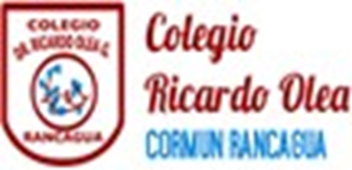 AGENDA DE ANTICIPACION
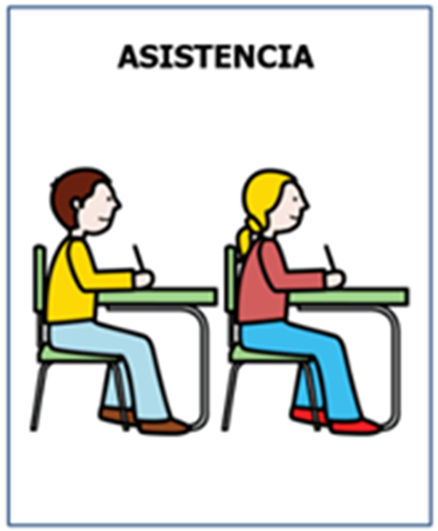 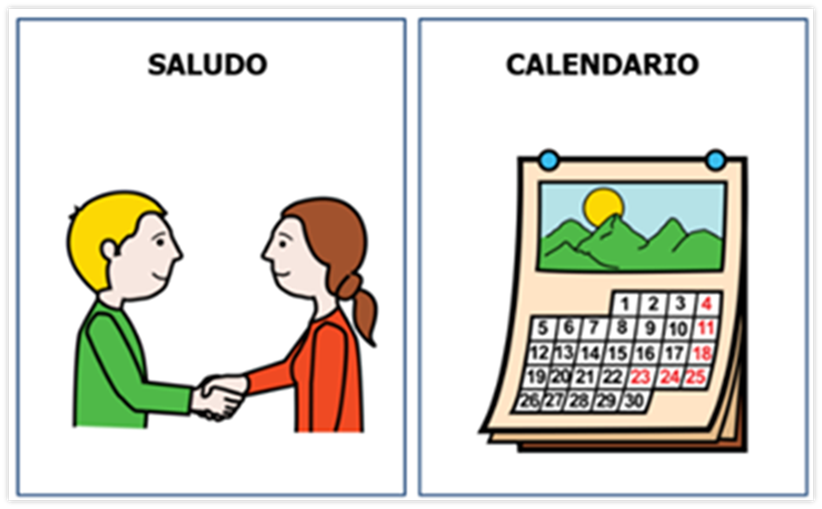 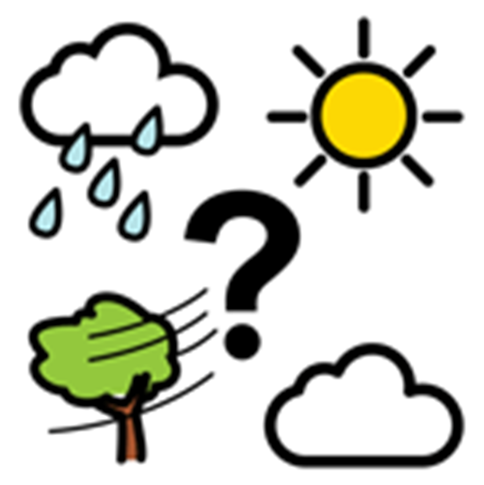 EMOJIS DE LAS EMOCIONES
¿Cómo te sientes hoy?
¿Cómo te has sentido últimamente?
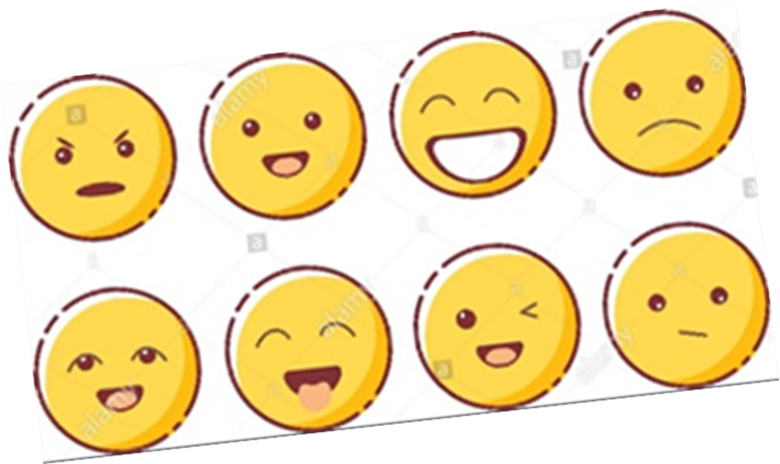 Objetivo de la clase
Conocer que es un patrimonio cultural; la importancia,
quien los cuida (UNESCO) y tipos que existen.
Que es un patrimonio cultural
Un patrimonio cultural es un conjunto de bienes culturales valiosos que heredamos de nuestros antepasados y que nos permiten conocer nuestra historia y preservarla en el tiempo.
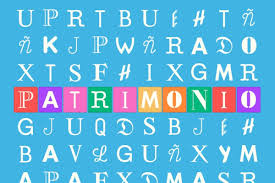 Pueden ser tangibles o intangibles
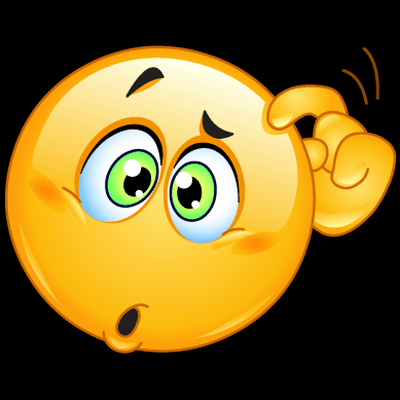 ¿Qué significa esto?
El patrimonio tangible se puede tocar: Son bienes inmuebles, esculturas, estatuas, cuadros, instrumentos musicales, artesanía, etc. 


El patrimonio intangible no puede tocarse: No son cosas materiales, son bailes, idiomas, celebraciones, fiestas, comidas, etc.
Patrimonios culturales tangibles
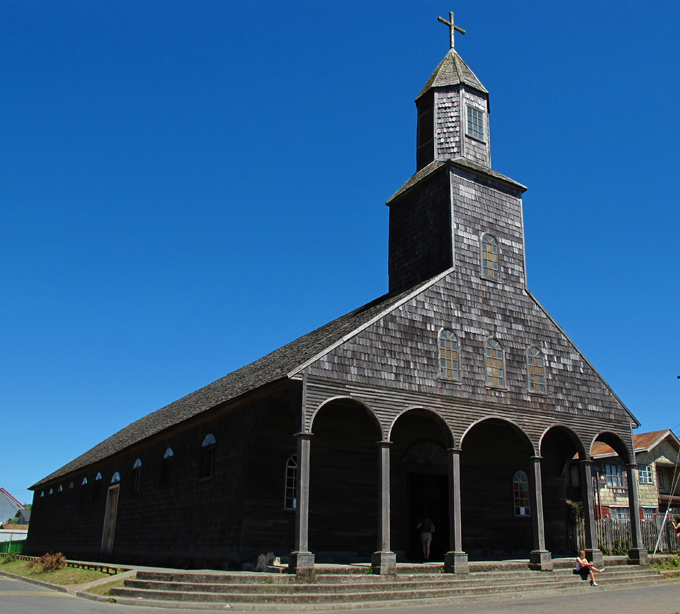 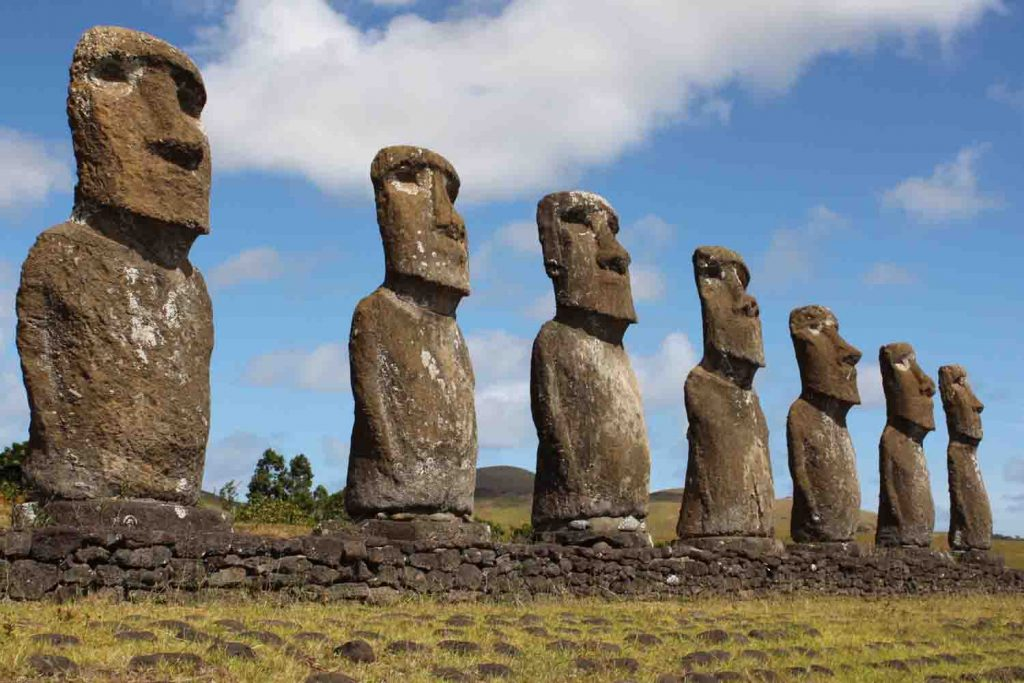 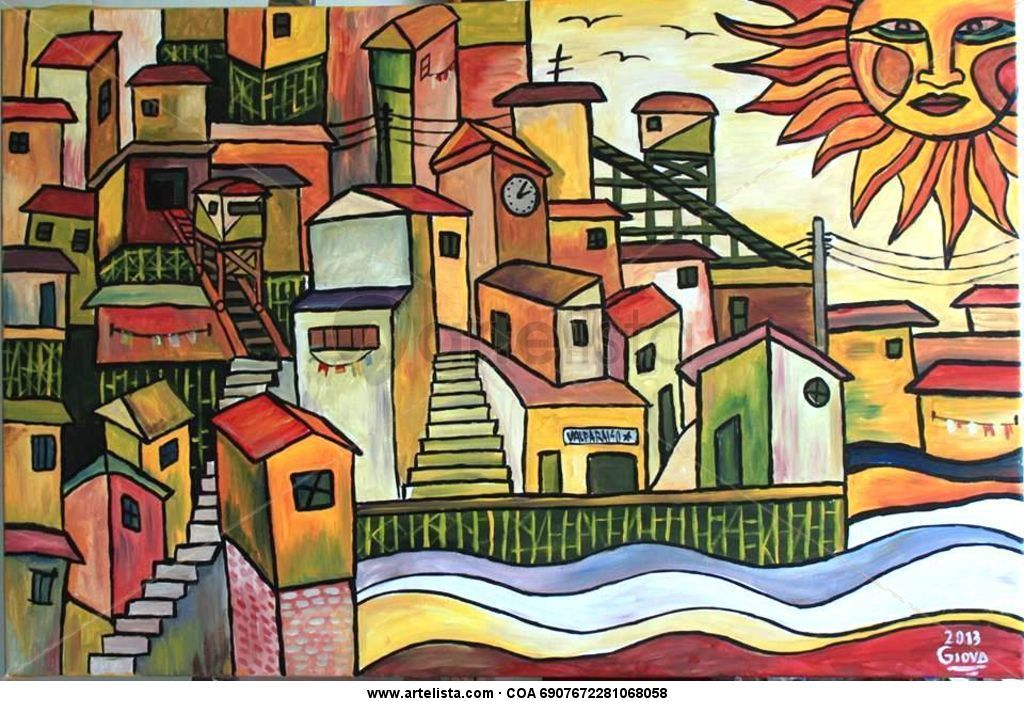 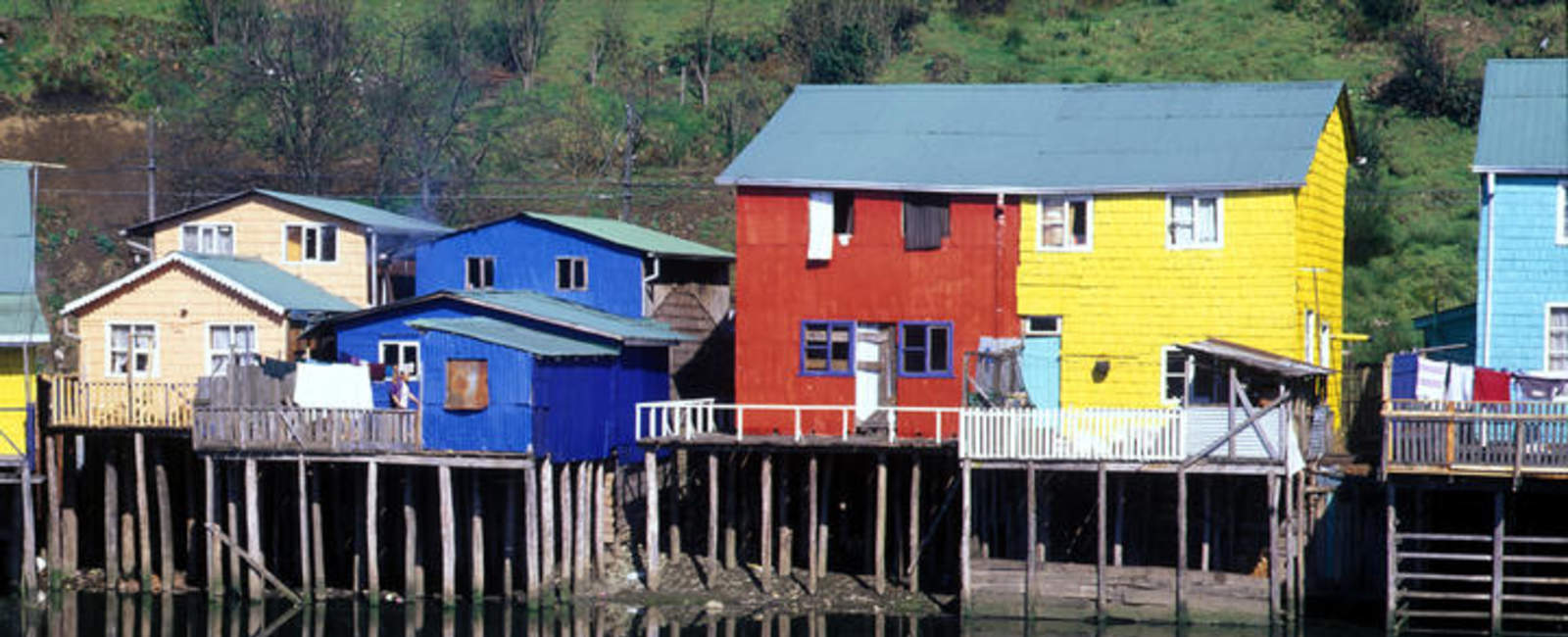 Patrimonios culturales intangibles
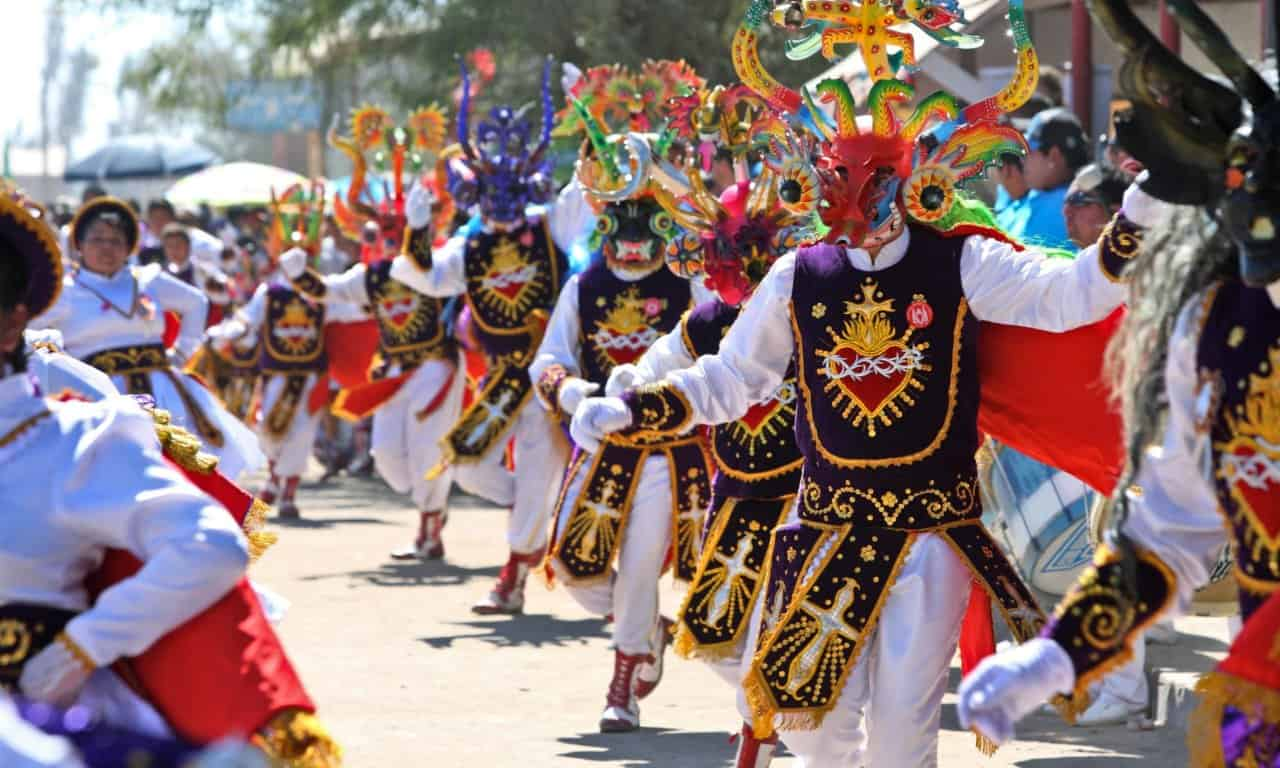 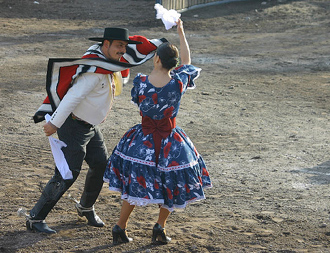 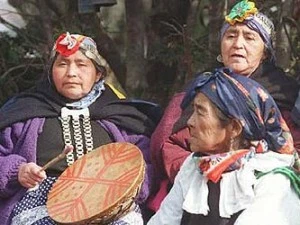 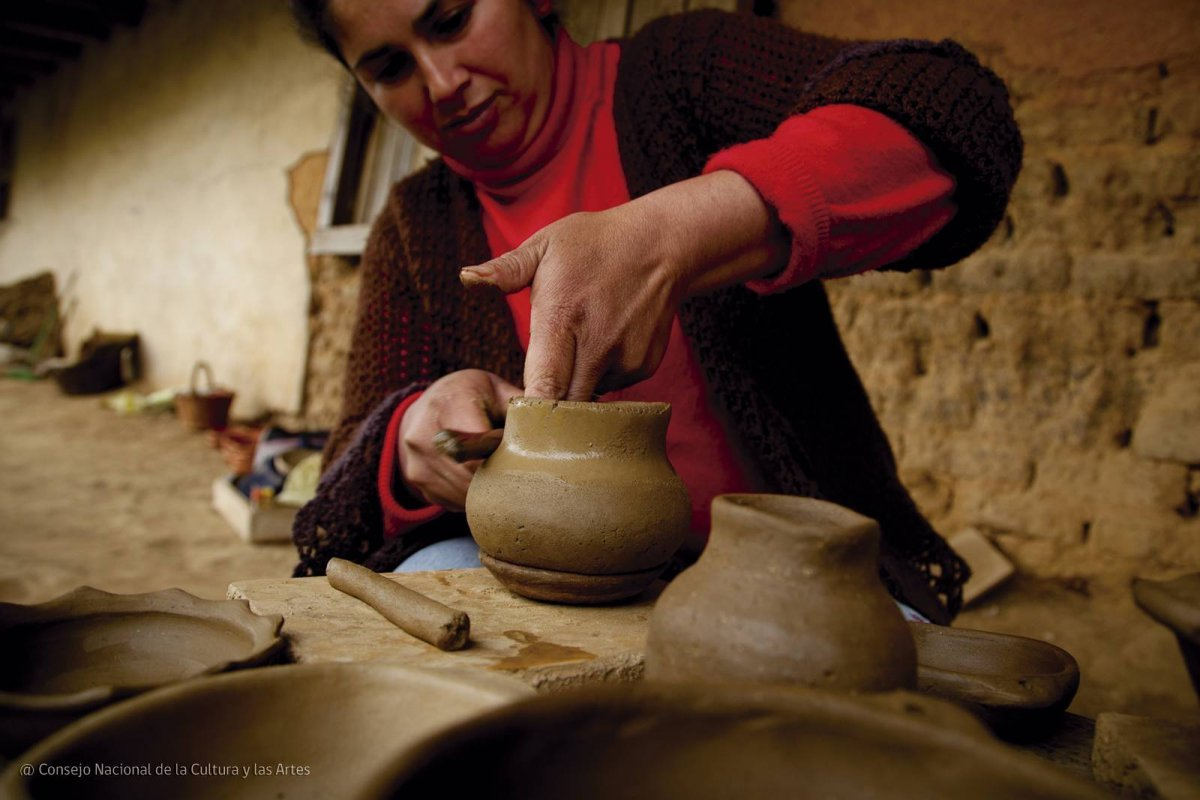 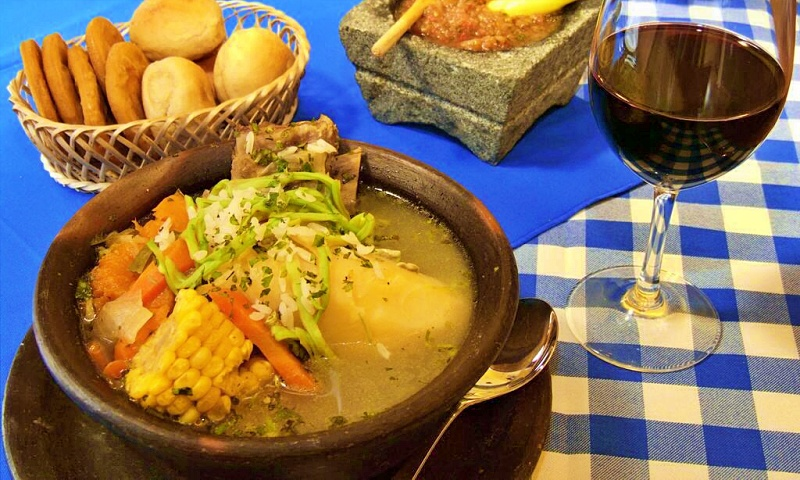 ¿Quien se encarga de cuidar nuestros patrimonios?
La UNESCO es la encargada de la defensa de los patrimonios culturales. La Organización de las Naciones Unidas para la Educación, la Ciencia y la Cultura (UNESCO) se propone promover la identificación, la protección y la preservación del patrimonio cultural y natural de todo el mundo considerado especialmente valioso para la humanidad.
Tanto como el gobierno como nosotros somos responsables de entregar cuidado a nuestros patrimonios culturales, los cuales nos brindan historia, identidad y hermosas costumbres para que perduren en el tiempo.
Existe el patrimonio natural, por un lado, que se refiere a los espacios naturales que ya sea por su belleza o por su función social, cultural o científica es necesario conservar (por ejemplo, las flores del desierto); y existe, por otro lado, el patrimonio cultural, que son las manifestaciones culturales tanto de nuestros antepasados como las nuestras.
!A  cuidar nuestros patrimonios culturales¡
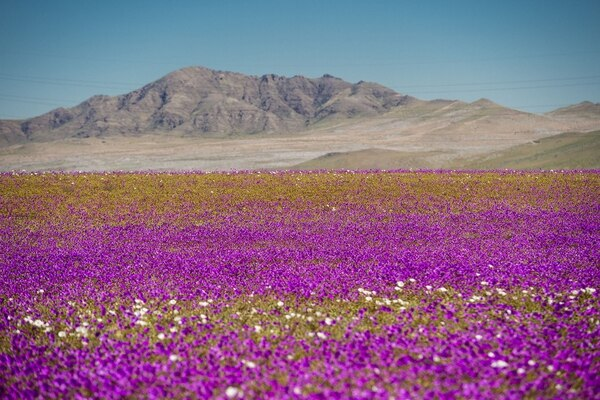 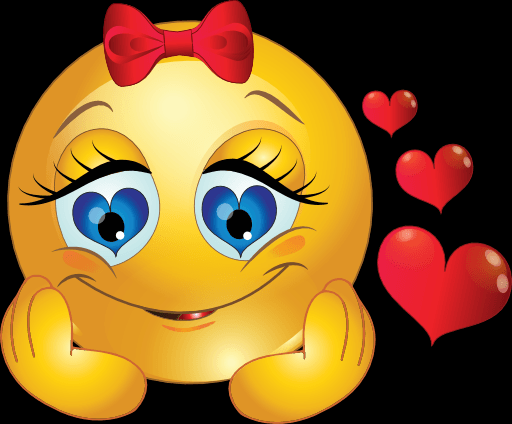 Despedida
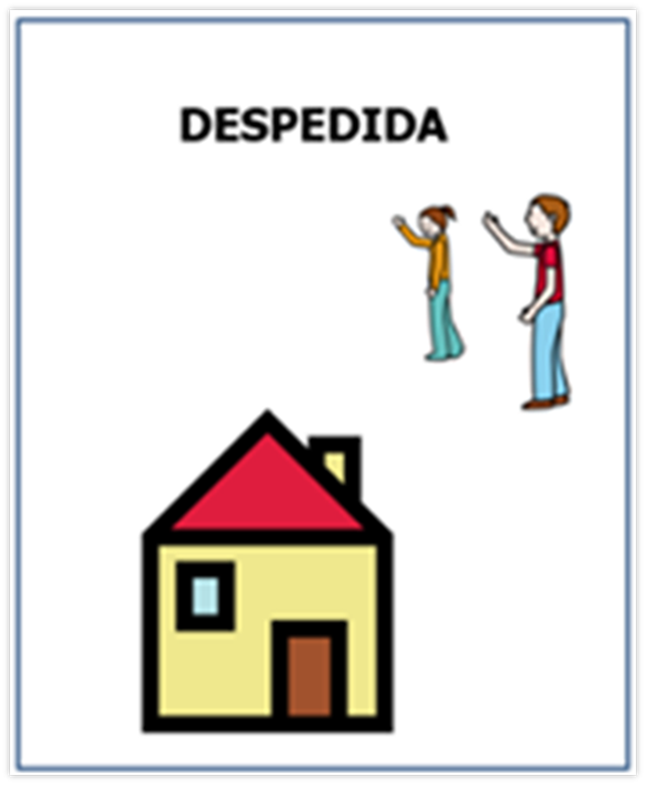